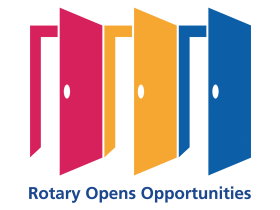 POETS 2020-2021
GROW HEALTHY RELATIONSHIPSPresented by:
Lynette Stassen

D9350 District Trainer


“Expert Antidotes for a Healthy Club”
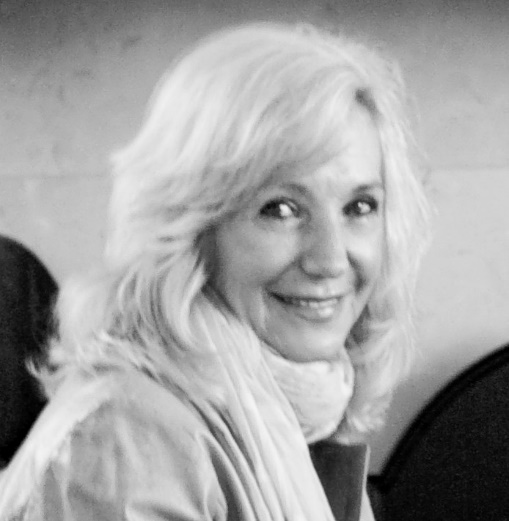 1
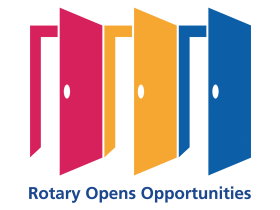 POETS 2020-2021
Top 10 Expert Antidotes for a Toxic Club Environment



Can you cure a toxic club environment?
2
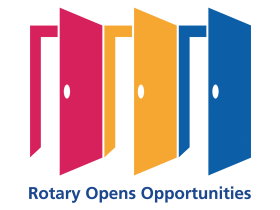 POETS 2020-2021
Antidote 1: Acknowledgement
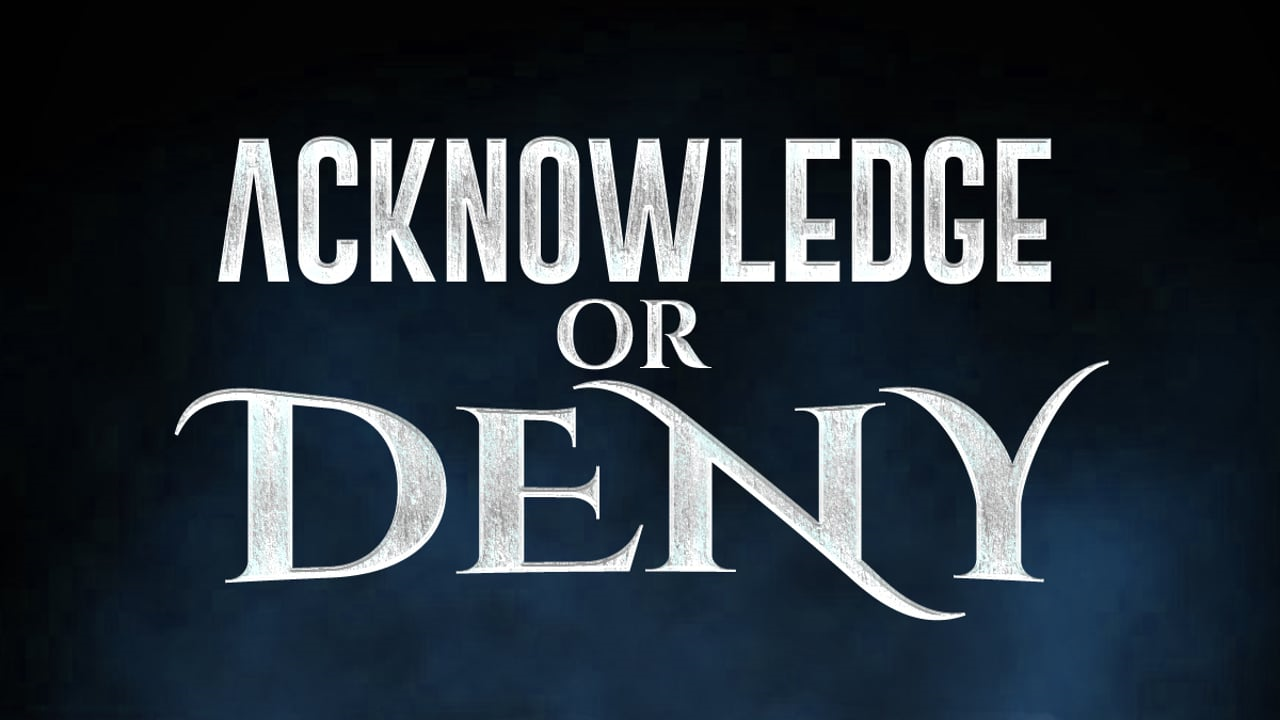 3
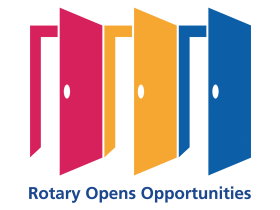 POETS 2020-2021
Antidote 2: Action
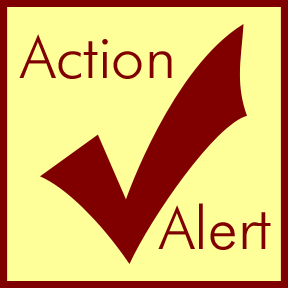 4
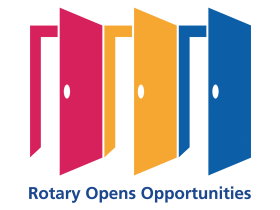 POETS 2020-2021
Antidote 3: Communication
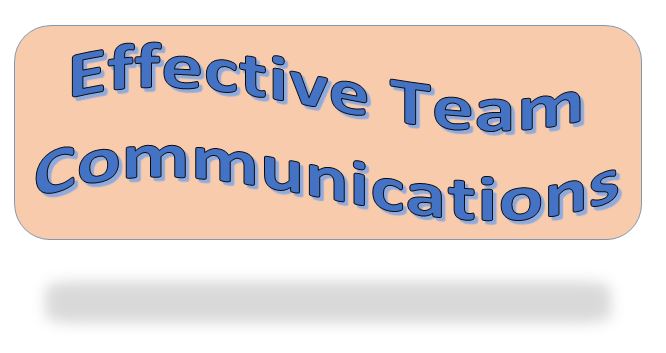 5
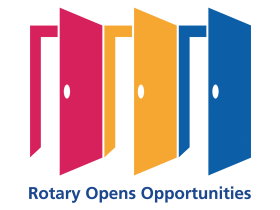 POETS 2020-2021
Antidote 4: Fairness
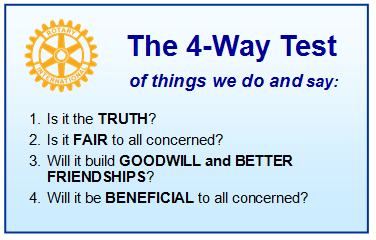 6
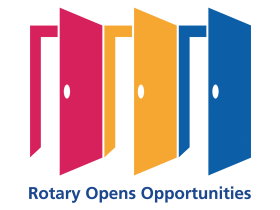 POETS 2020-2021
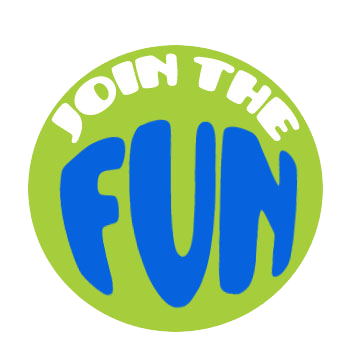 Antidote 5: Fun
7
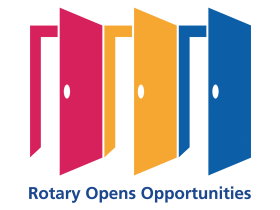 POETS 2020-2021
Antidote 6: Flexibility
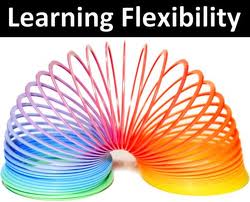 8
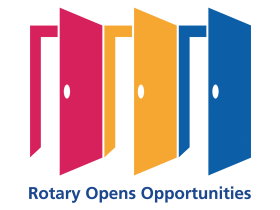 POETS 2020-2021
Antidote 7: Socialization
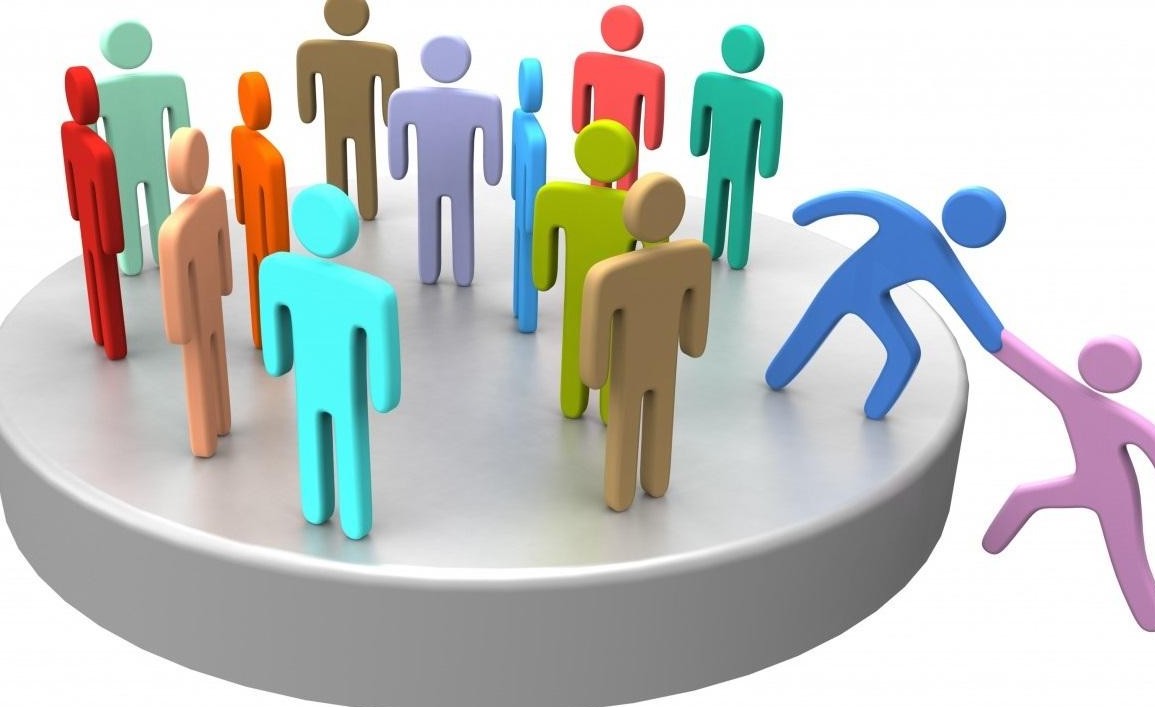 9
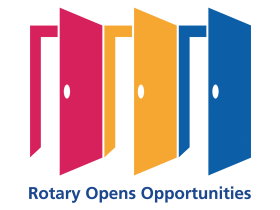 POETS 2020-2021
Antidote 8: Recognition
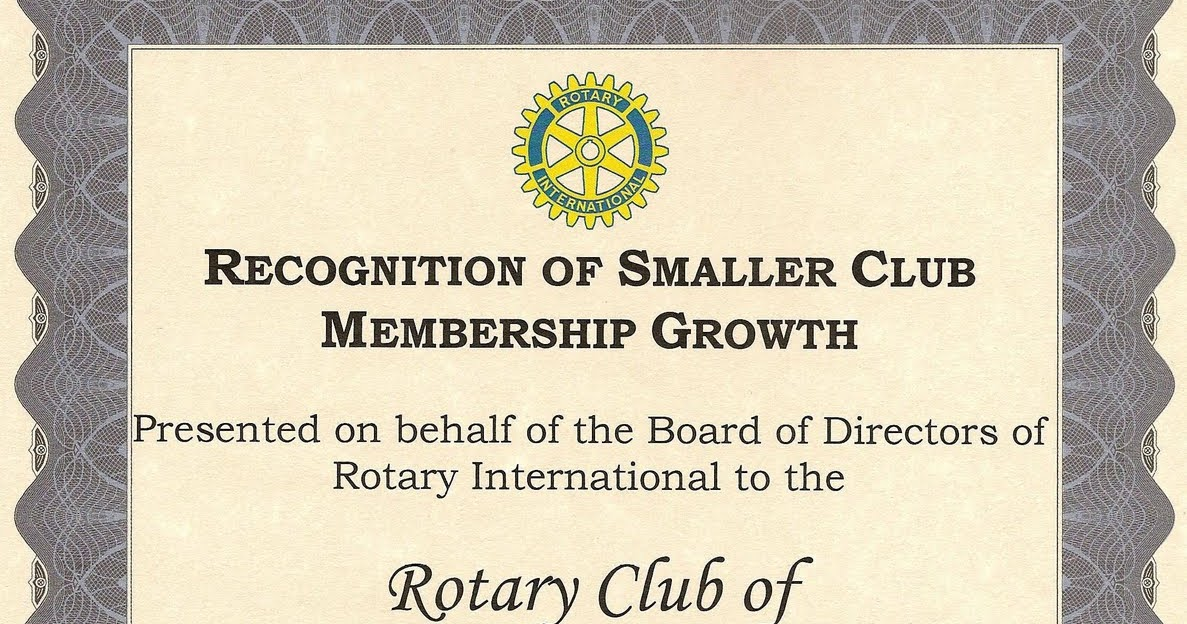 10
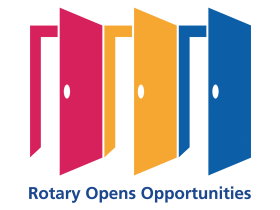 POETS 2020-2021
Antidote 9: Self-reflection
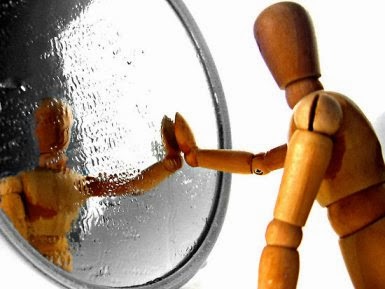 11
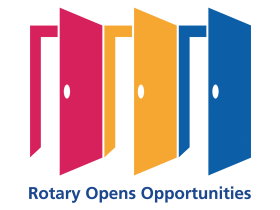 POETS 2020-2021
Antidote 10: Strategy
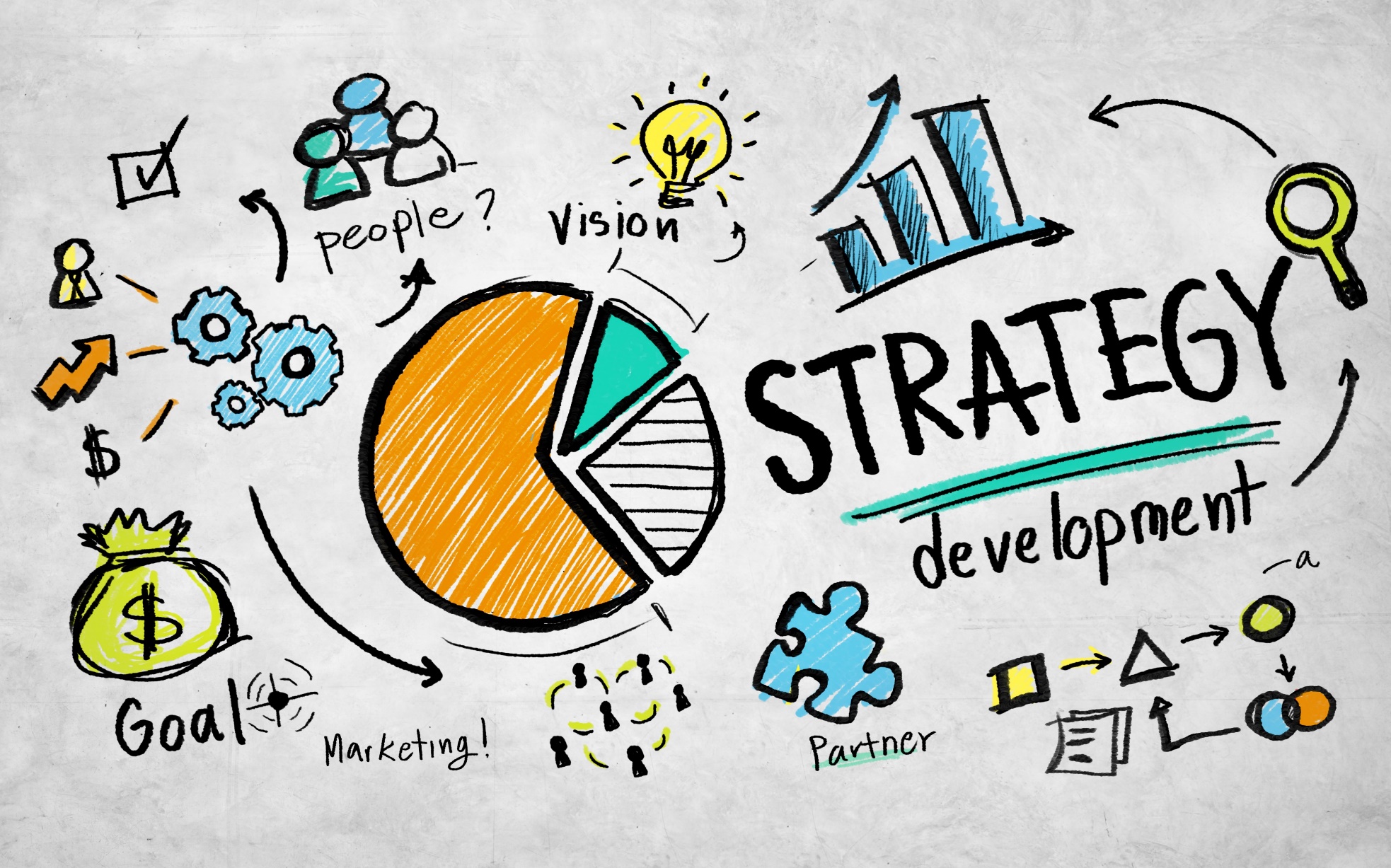 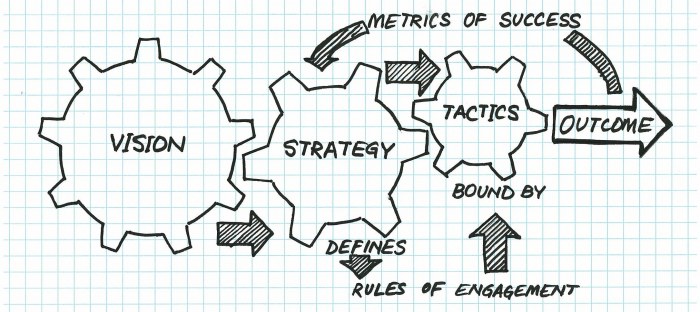 This Photo by Unknown Author is licensed under CC BY-SA-NC
12